METODOLOGIJA ISTRAŽIVANJA
UVOD U OSNOVNE METODOLOŠKE PROCEDURE I POJMOVE

MAS PPN
1.novembar 2024.godine
Pojave koje istražujemo u obrazovanju ....
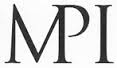 ... su MULTIDIMENZIONALNE!

... i pre su:                            nego:
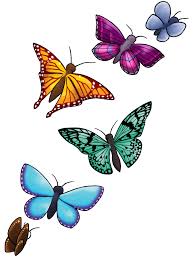 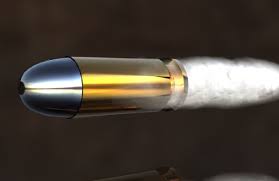 Proces naučnog saznanja
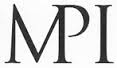 faze empirijskog istraživanja
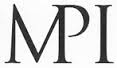 I
II
III
IV
V
Priprema 
istraživanja
Izrada nacrta
Prikupljanje podataka
Obrada podataka
Pisanje izveštaja
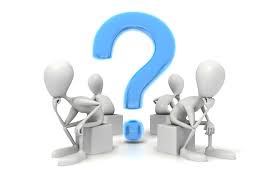 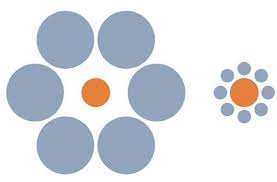 SVRHA ISTRAŽIVANJA
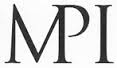 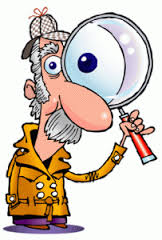 1.OPIŠI
2.OBJASNI
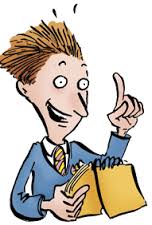 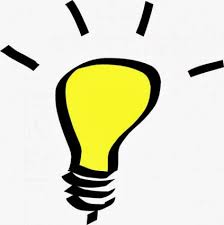 3.ZAKLJUČI
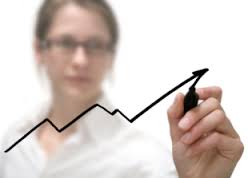 4.PREDVIDI
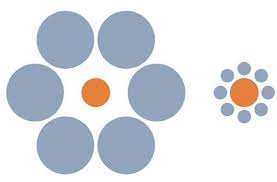 “PEŠČANIK” – STRUKTURA ISTRAŽIVANJA
Počinje se širokim pitanjima
Suziti, fokusirati se na ...
Operacionalizovati
Posmatrati
Analizirati podatke
Zaključiti
Uopštiti, nazad na pitanje
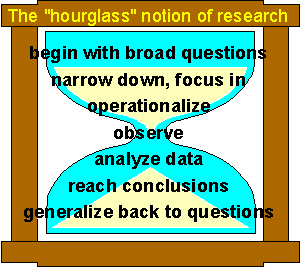 NACRT ISTRAŽIVANJA – TEORIJSKI DEO
NACRT ISTRAŽIVANJA – TEHNIČKO METODOLOŠKI DEO
ŠTA JE INSTRUMENT U ISTRAŽIVANJU?
UPITNIK (nije isto što i anketa, anketa je tehnika, a upitnik instrumet)
TEST ZNANJA
TEST LIČNOSTI
TEST INTELIGENCIJE 
SKALA PROCENE
SKALA SUDOVA
EVIDENCIONA LISTA
ČEK LISTA ...
... sve to zovemo (u psihologiji) TEST!
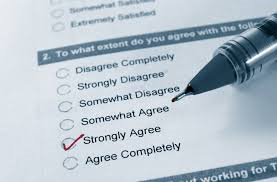 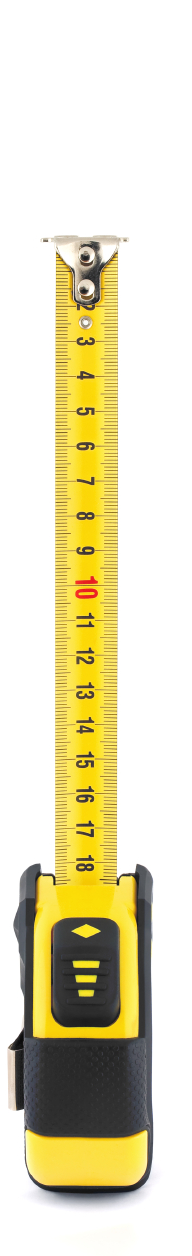 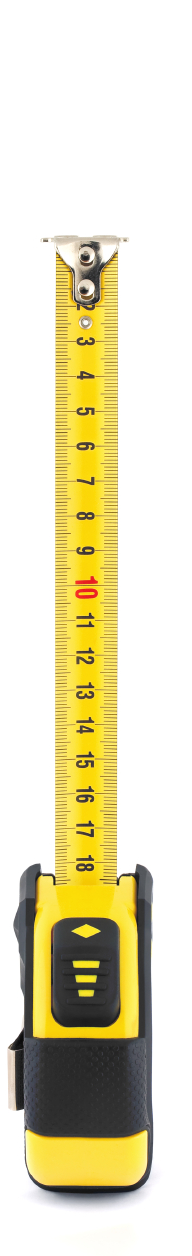 поуздано
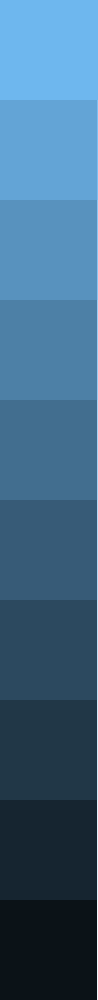 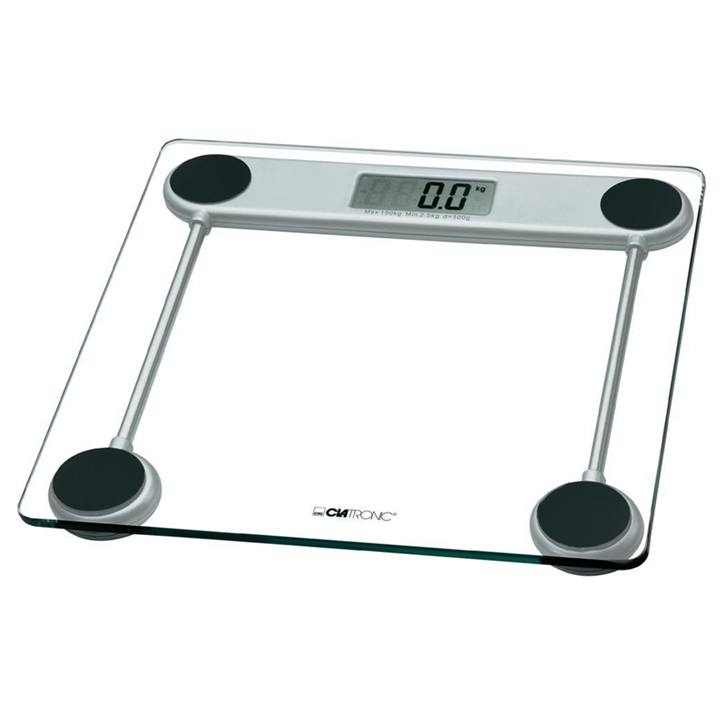 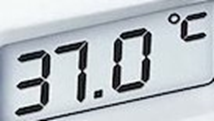 добро мерење je...
ваљано
дискриминативно
DOBRO MERENJE JE ...
POUZDANO (RELIJABILNO):
Karakteristika instrumenta da u nekoliko ponovljenih merenja sa tim istim instrumentom, na različitim uzorcima ispitanika, daje iste ili slične rezultate.
VALJANO (VALIDNO):
Karakteristika instrumenta da meri upravo ono što želimo da merimo, a ne nešto drugo.
DISKRIMINATIVNO (dobro razlikuje ispitanike na osnovu „postignuća“ na instrumentu):
Karakteristika instrumenta da na osnovu rezultata merenja možemo napraviti „fine“ razlike između ispitanika.
POUZDANOST
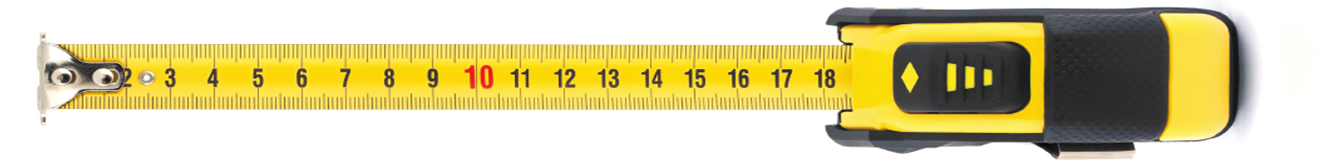 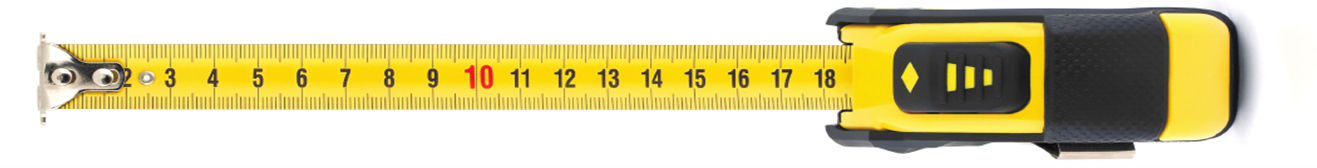 Karakteristika instrumenta da u nekoliko ponovljenih merenja sa tim istim instrumentom, na različitim uzorcima ispitanika, daje iste ili slične rezultate.
VALIDNOST
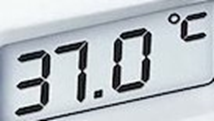 Karakteristika instrumenta da meri upravo ono što želimo da merimo, a ne nešto drugo.
DISKRIMINATIVNOST
(dobro razlikuje ispitanike na osnovu „postignuća“ na instrumentu):
Karakteristika instrumenta da na osnovu rezultata merenja možemo napraviti „fine“ razlike između ispitanika.
VARIJABLE
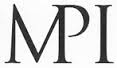 Osobine objekata istraživanja po kojima se objekti međusobno razlikuju


Sinonimi: promenljiva, osobina, atribut, karakteristika, obeležje, svojstvo, dimenzija, konstrukt
Antonim: konstanta


Po pravilu, svako istraživanje nastoji da otkrije odnose između varijabli 
	
Tri kriterijuma podele varijabli
      1. Prema vrsti objekata istraživanja
      2. Prema načinu izražavanja vrednosti
      3. Prema stepenu kontrole istraživača nad vrednostima varijable
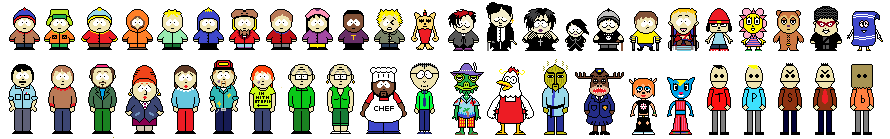 Najjednostavnije rečeno, varijabla je karakteristika, osobina. Bilo koja osobina, bilo koga ili bilo čega je varijabla.
Boja, oblik, pol, visina, težina, oštrina, IQ, anksioznost, znanje …su primeri osobina, odnosno varijabli.
Da bismo nešto smatrali varijablom, ono mora DA VARIRA, tj.da postoji u nekoliko, odnosno u bar dve varijante.

Ako je nešto svuda potpuno isto, onda ne govorimo o varijabli, već o konstanti.
Uslovno rečeno, posedovanje glave ne možemo smatrati osobinom kod ljudi, jer jednostavno svi imaju glavu.
Dakle, posedovanje glave kod ljudi je konstanta.
NEZAVISNA – ZAVISNA VARIJABLA
Tipovi varijabli po ulozi koju imaju u istraživanju:nezavisne, zavisne, spoljne, varijable šuma, konfundirajuće.
Da li izraženost depresivnosti zavisi od pola ispitanika?
U tom slučaju bismo depresivnost nazvali zavisnom varijablom, a pol ispitanika nezavisnom, jer polazimo od toga da depresivnost zavisi od pola.

Svojstvo za koje sumnjamo da bi moglo imati neke efekte na neku drugu osobinu nazivamo NEZAVISNOM VARIJABLOM. Svojstvo koje merimo i za koje utvrđujemo od čega zavisi nazivamo ZAVISNOM VARIJABLOM.

U pomenutom odnosu pola i depresivnosti relativno je jasno šta bi od čega moglo da zavisi.
Naime, teško da će nam pasti na pamet da pol zavisi od depresivnosti, jer bi to moglo da znači da će nam se, ukoliko nas nešto jako rastuži, iznenada promeniti pol.
варијабла глад
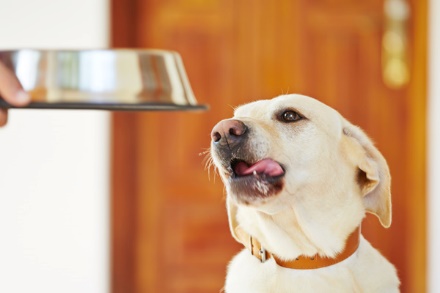 број сати без хране
количина 
унете
хране
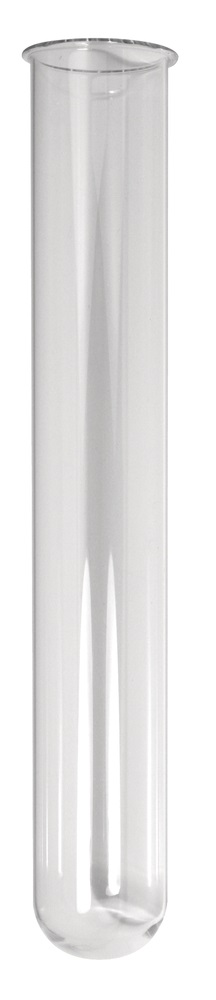 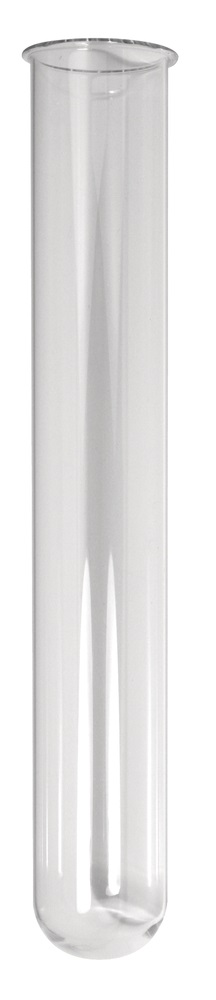 како измерити?
Непосредно
Поређење својства са неким прецизно дефинисаним 
делом или величином тог својства.
	Мерење дужине метром
	Мерење масе теразијама
	Мерење времена штоперицом (или сатом)

Посредно
Преко утицаја и деловања на друге предмете 
и њихове карактеристике.
	Мерење јачине земљотреса Меркалијевом скалом
	Мерење јачине ветра Бофоровом скалом
	Мерење стања организма на основу седиментације крви
	Мерење менталних стања и особина
	     Когнитивне способности – скор на тесту интелигенције
	     Црте личности – скор на тесту личности
	     Ставови – скор на скали ставова
	     ...
хипотетички конструкти
Теоријски
Појам о чијем присуству закучујемо или га претпостављамо, 
али не можемо да га непосредно опазимо и меримо

Емпиријски
Појам о чијем присуству сведоче везе између појава (појмова нижег реда)
које можемо непосредно да опазимо и меримо
F
латентна варијабла, црта, контрукт, латентни фактор
M1
M2
M3
M4
манифестне варијабле (реакције на ставке)
индикатори
Индикатори (знаци, показатељи) варијабле
	Елементи испољавања варијабле
	Изводе се теоријски или искуствено
	Користе се као међучланови приликом конструкције тестова
	Из индикатора се изводе ставке (индикатори су шири од ставки)
	Исказују се стручним терминима и представљају описе стања и понашања
	
Општа стратегија конструкције теста 
	Од ширих ка ужим компонентама понашања
	Конструкти – индикатори – ставке 
	Препорука: у почетној фази израде треба направити што је више могуће ставки
	„Сувишне“ ставке треба одбацити на основу емпиријских података
Рашчлањивање (социо-економски статус – сес)
Варијабла		    Индикатори	          Ајтеми
Променљива	    Показатељи 	          Ставке
Број година према ниво образовања
Академски индикатори успешности
Број књига у домаћинству (прокси мера)
Број уметнина, антиквитета, раритета
Квадратних метара по члану домаћинства
Вредност некретнина по члану домаћинства
Поседовање скупљих техничких уређаја (?)
Месечно издвајање на небазичне потребе
Углед, положај, моћ
Социометрија друштвеног положаја
рашчлањивање
Често сам забринут. 
Плаши ме мисао да ствари могу кренути лоше.
		
Лако се наљутим. 
Тешко ми је да контролишем бес. 
	
Усамљен сам. 
Често се осећам тужно. 

Плашим се да ће ми се други људи смејати. 
Имам страх од јавног наступа. 
		
Тешко ми је да се отресем лоших навика. 
Променљивог сам расположења.
 	
Лако се изнервирам. 
Често ме обузму стања панике. `
DOMAĆI ZADATAK
U bazi Srpski citatni indeks: scindeks.ceon.rs ....
...odabrati (prepoznati) 3 prikaza-izveštaja o rezultatima empirijskih istraživanja u kojima su jasno i precizno raščlanjene (operacionalizovane) varijable istraživanja.
Rok: 14.novembar
Na: metodologija.pefja@gmail.com
PRIMER
Primer: Kundačina & Marinković (kompetencije nastavnika      ključne kompetencije (1), osnovne kompetencije (2), specijalne kompetencije (3)
APA (American Psychology Association) REFERENCA
Kundačina, M., & Marinković, S. (2012). Samoprocene i procene kompetencija nastavnika razredne nastave. Nastava i vaspitanje, 61(3), 447-462.
1.KLJUČNE KOMPETENCIJE
(1) оне компетенције које су потребне за спровођење било које професионалне делатности и укључују информационо комуникационе компетенције, социјално-радне компетенције (способност особе да доноси независне професионалне одлуке, да комбинује лични интерес са потребама друштва), језичке компетенције (способност за усмену писану комуникацију на различитим језицима), вредности особе као индивидуе, културне компетенције (познавање националне, европске и светске културе).
2.OSNOVNE KOMPETENCIJE
(2) показују специфичности наставничке професије и укључују организационе компетенције (способност наставника да ефикасно организује образовне активности ученика), дидактичке компетенције (способност наставника да пренесе знања ученицима на начин који ће ученике заинтересовати за процес учења), педагошко мишљење (рефлексивна способност наставника у односу на сопствене активности и на оне које планира), сазнајно-креативне компетенције (способност наставника да организује процес учења са разумевањем код ученика, да усагласи циљеве наставног процеса и сазнајне активности ученика), психолошка компетентност (способност наставника да у наставном процесу уважава јединствену личност ученика), евалуативне компетенције (способност наставника да објективно сагледава ученичка постигнућа и процес учења, сопствени рад, професионални рад својих колега, позитивне и негативне аспекте у систе- му образовања у целини), саветодавне компетенције, компетентност за доживотни развој наставника као професионалца (способност наставника да развија професионалне вештине, знања и компетенције током читавог професионалног радног века).
3.SPECIFIČNE KOMPETENCIJE
(3) представљају ниво компетенција наставника за садржај предмета који предају и за истраживање сопствене праксе које има за циљ креирање сопственог стила поучавања у функцији бољих постигнућа ученика.
VARIJABLE  PREMA VRSTI OBJEKATA
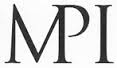 stimulus-varijable
subjekt-varijable
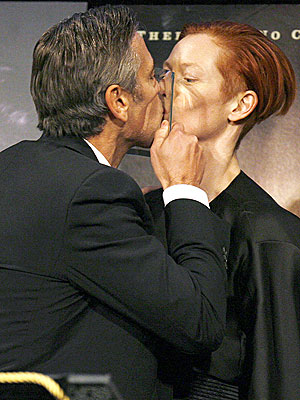 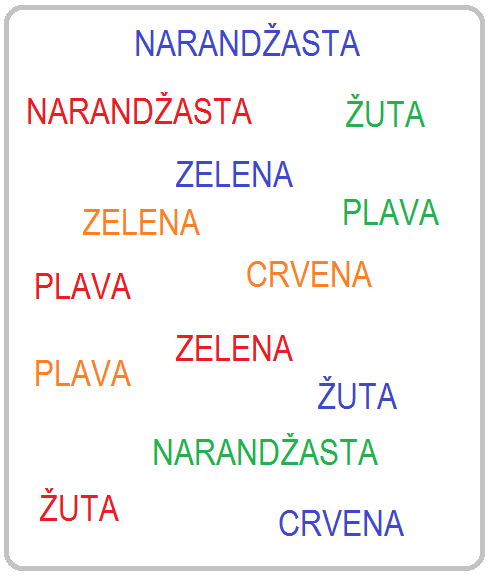 VARIJABLE PREMA STEPENU KONTROLE
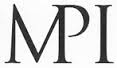 manipulativne
(eksperimentalne)
selektivne
  (izborne)
registrovane
 (zabeležene)
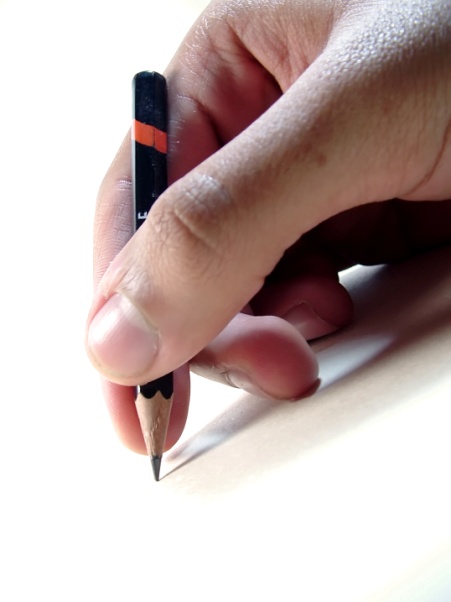 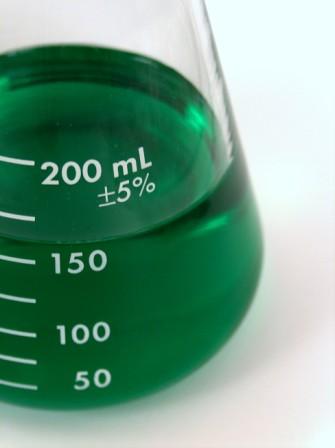 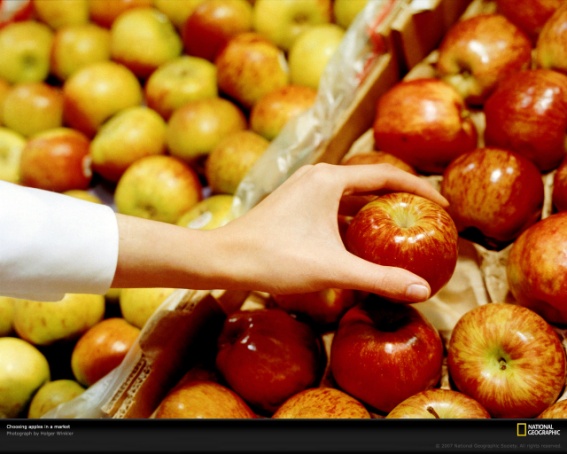 VARIJABLE PREMA NAČINU MERENJA
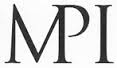 kategoričke
numeričke
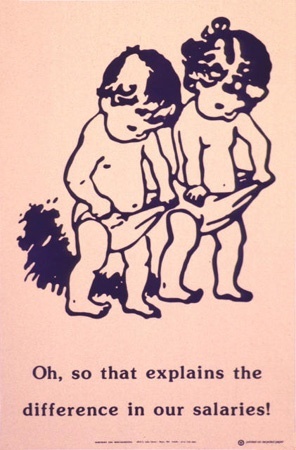 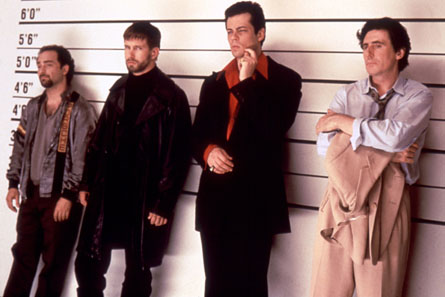 DVE VARIJABLE U ČETIRI RELACIJE
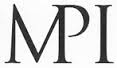 Korelacija (povezanost, asocijacija)
     Dve varijable koreliraju ukoliko variraju na srodan način
     Smer i intenzitet korelacije
     r - koeficijent korelacije
Predikcija (predviđanje)
     Na osnovu vrednosti jedne predviđamo vrednosti druge varijable
     Uslov: postojanje povezanosti između dve varijable
     Prediktorska i kriterijumska varijabla
Zavisnost
     Za razliku od korelacije, ovaj odnos je asimetričan
     Nezavisna i zavisna varijabla
     Antecendentna i konsekventna varijabla
     Prethođenje po vremenu, stepenu bazičnosti, stepenu apstraktnosti
Uzročnost 
     Jedna varijabla izaziva drugu
     Uzočna i posledična varijabla
     Za kauzalne zaključke potrebna su eksperimentalna istraživanja